OPAKOVÁNÍ KVAŠENÍ, FOTOSYNTÉZA,
DÝCHÁNÍ

KONTROLA DÚ
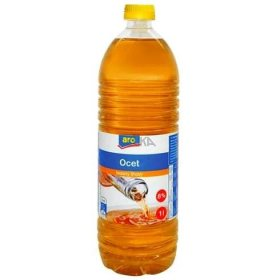 Octové kvašení – DÚ   str. 93
ANO
přítomnost kyslíku: ……………………………………… 
výchozí látka pro octové kvašení: …………………
vzniká: ……………………………………..
za působení: …………………………….
použití: …………………………………….
rozdíl mezi octem a kyselinou octovou:
Ocet: …………ZŘEDĚNÝ ROZTOK KYSELINY OCTOVÉ…8 %………………
Kyselina octová: ………ORGANICKÁ KYSELINA, ETHANOVÁ……CH3COOH
ETHANOL
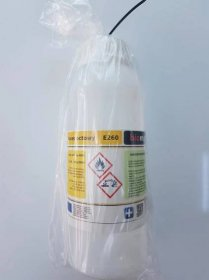 KYSELINA OCTOVÁ
BAKTERIÍ
VÝROBA OCTA
OPAKOVÁNÍ KVAŠENÍ
MLÉČNÉ
OCTOVÉ
ALKOHOLOVÉ
MÁSELNÉ
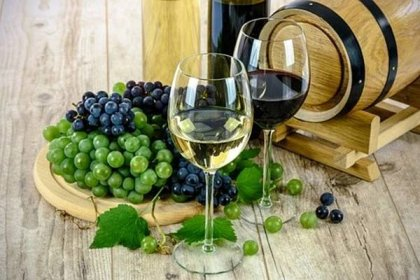 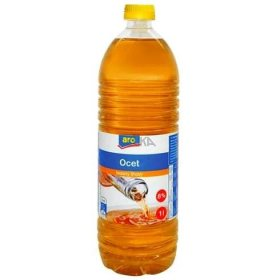 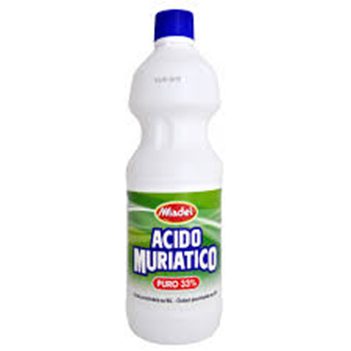 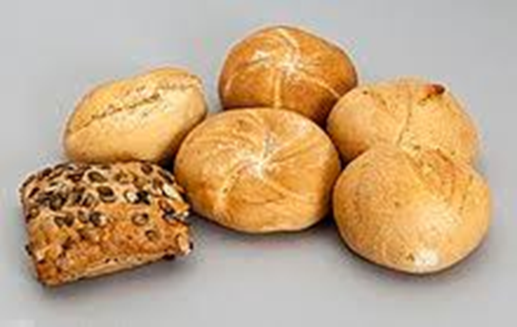 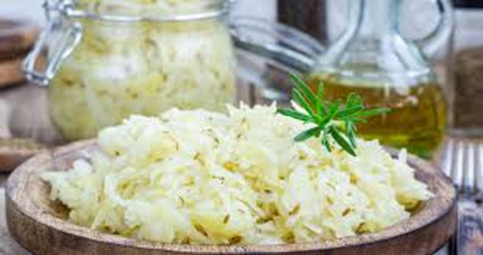 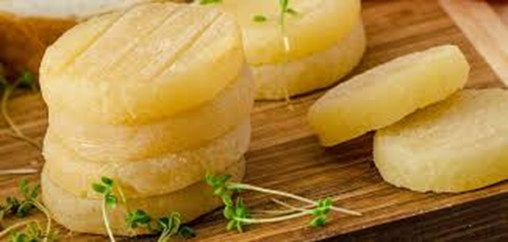 Alkoholové kvašení
Reaktanty:							

C6H1206						SACHARÁZA????

PRODUKTY:

C2H5OH   +  CO2

C6H12O6                           2 C2H5OH     +   2 CO2
                                                                     ETHANOL
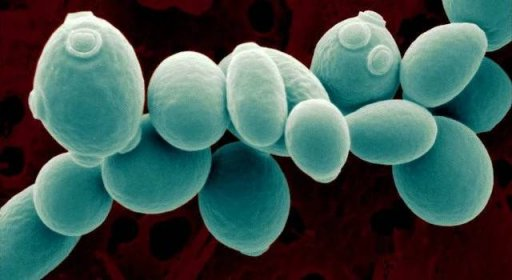 Opakování
Fotosyntéza
Dýchání
Reaktanty:
CO2
H2O
Chlorofyl, světlo
PRODUKTY:
C6H12O6   +    O2
REAKTANTY:
O2
C6H12O6

Produkty:
CO2   + H2O  + ENERGIE
BÍLKOVINY = PROTEINY
Organické látky složené z atomů uhlíku, vodíku, kyslíku a dusíku




VÝSKYT: luštěniny, obilniny, mléčné výrobky, maso
v těle:   19 %, pro tvorbu a obnovu buněk
O
N
C
H
P
S
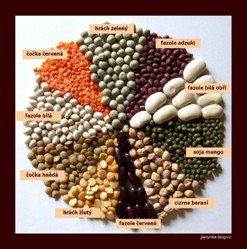 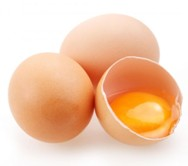 SLOŽENÍ  A VZNIK BÍLKOVIN
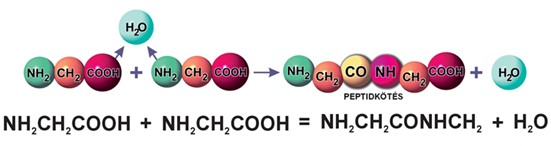 Z  AMINOKYSELIN     NH2COOH

PROPOJENY  PEPTIDICKOU VAZBOU- ŘETEZEC se  100 – 2 000 molekulami

NH2CO   OH        H  NHCOOH
                       O   H
             NH2- C – N- COOH
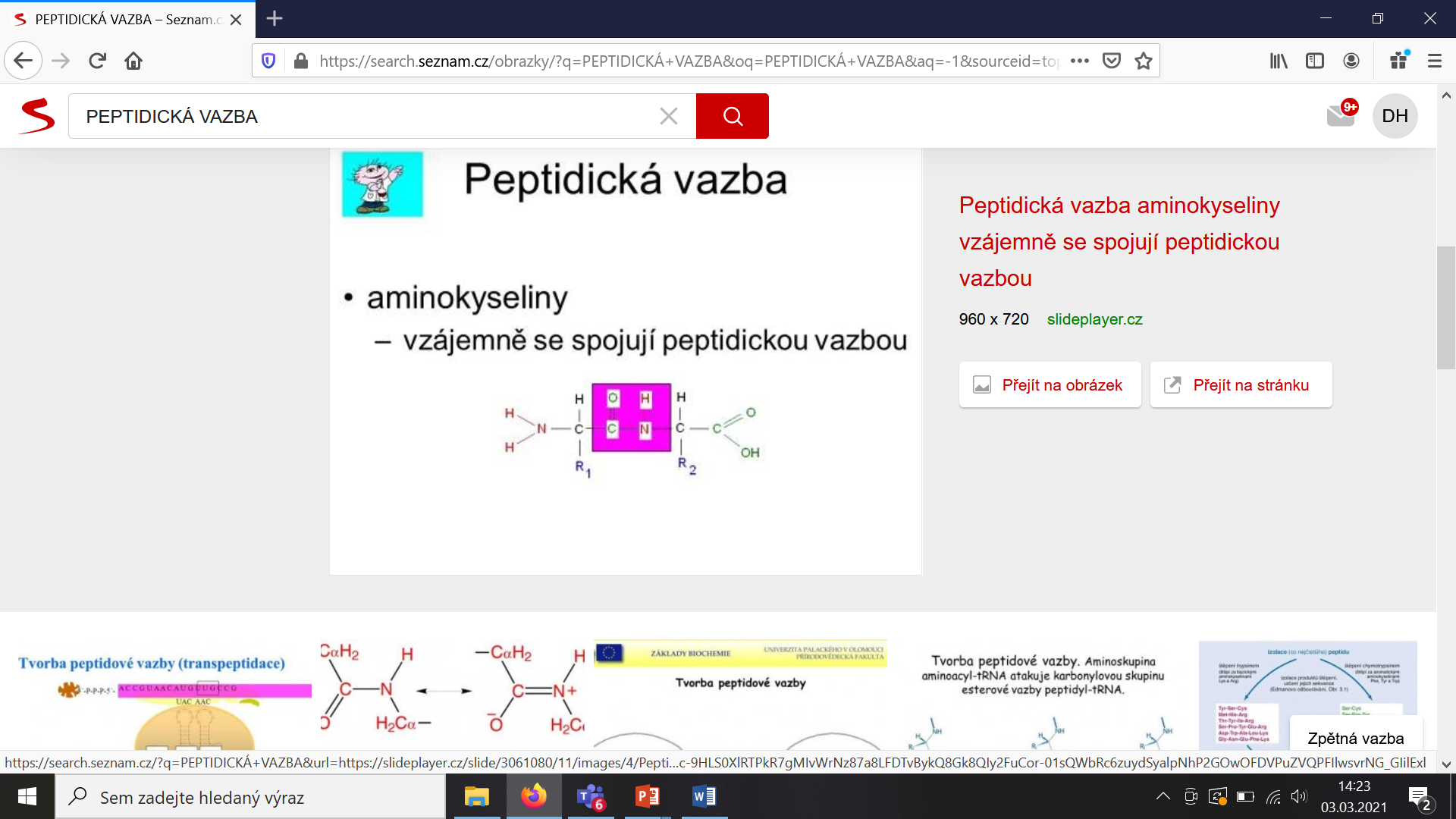 Poškození bílkovin
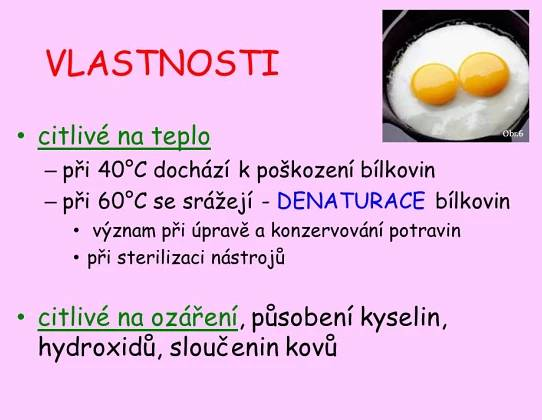 Vyšší teplota  cca 40 stupňů

Kyseliny
Hydroxidy
 Sloučeniny kovů

SRÁŽENÍ BÍLKOVIN = DENATURACE BÍLKOVIN (CCA 60 STUPŇŮ)
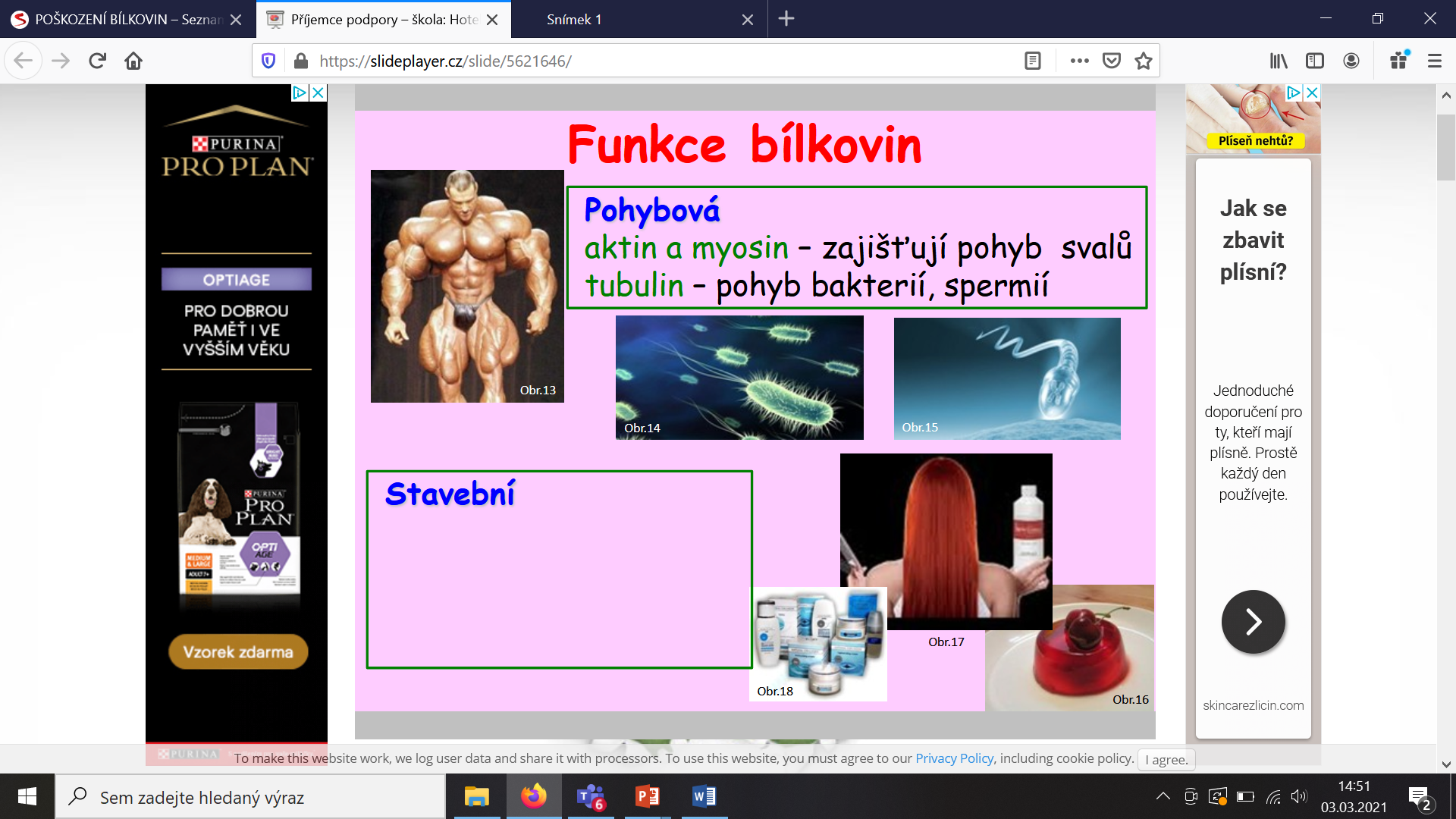 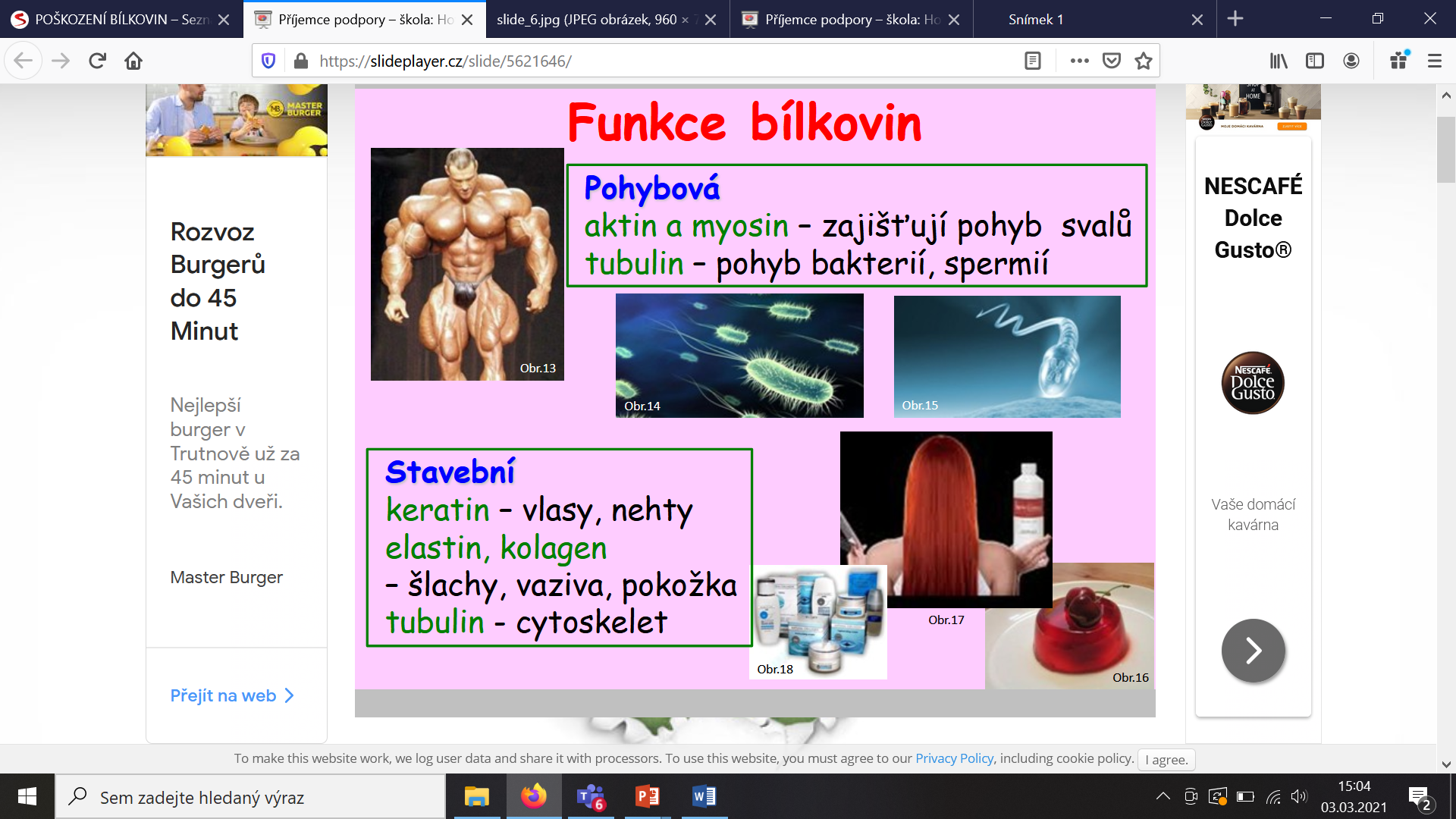 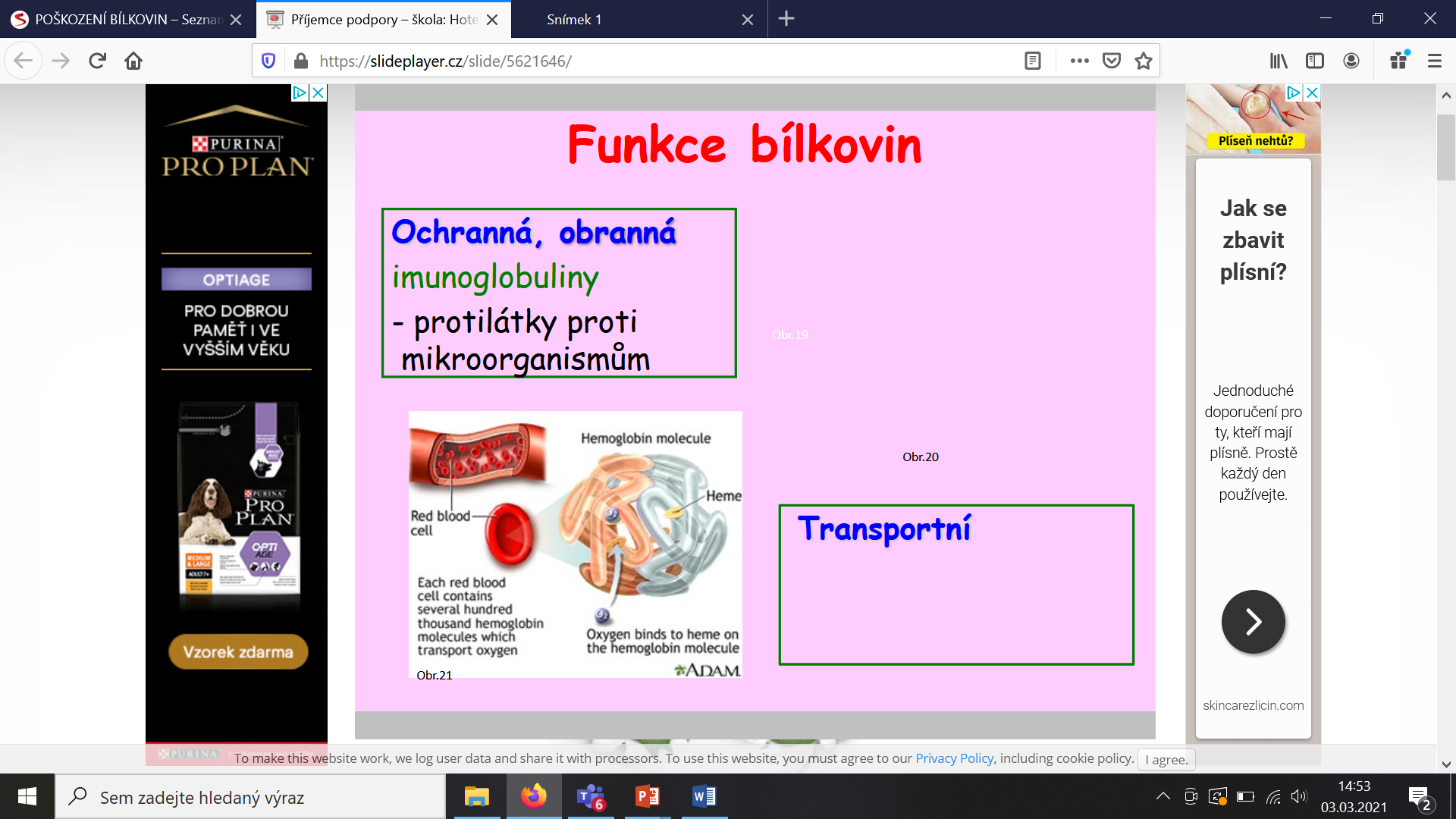 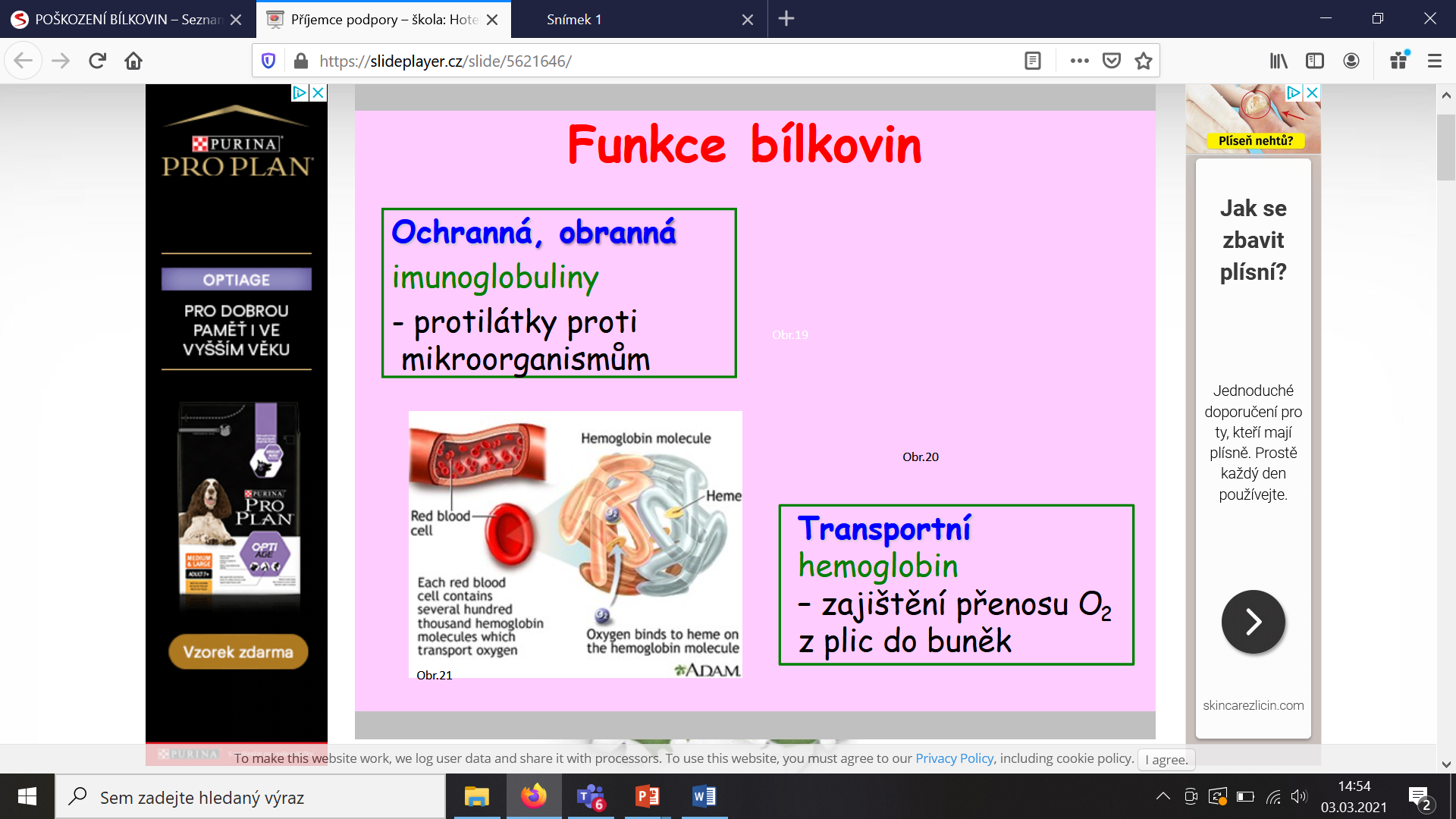 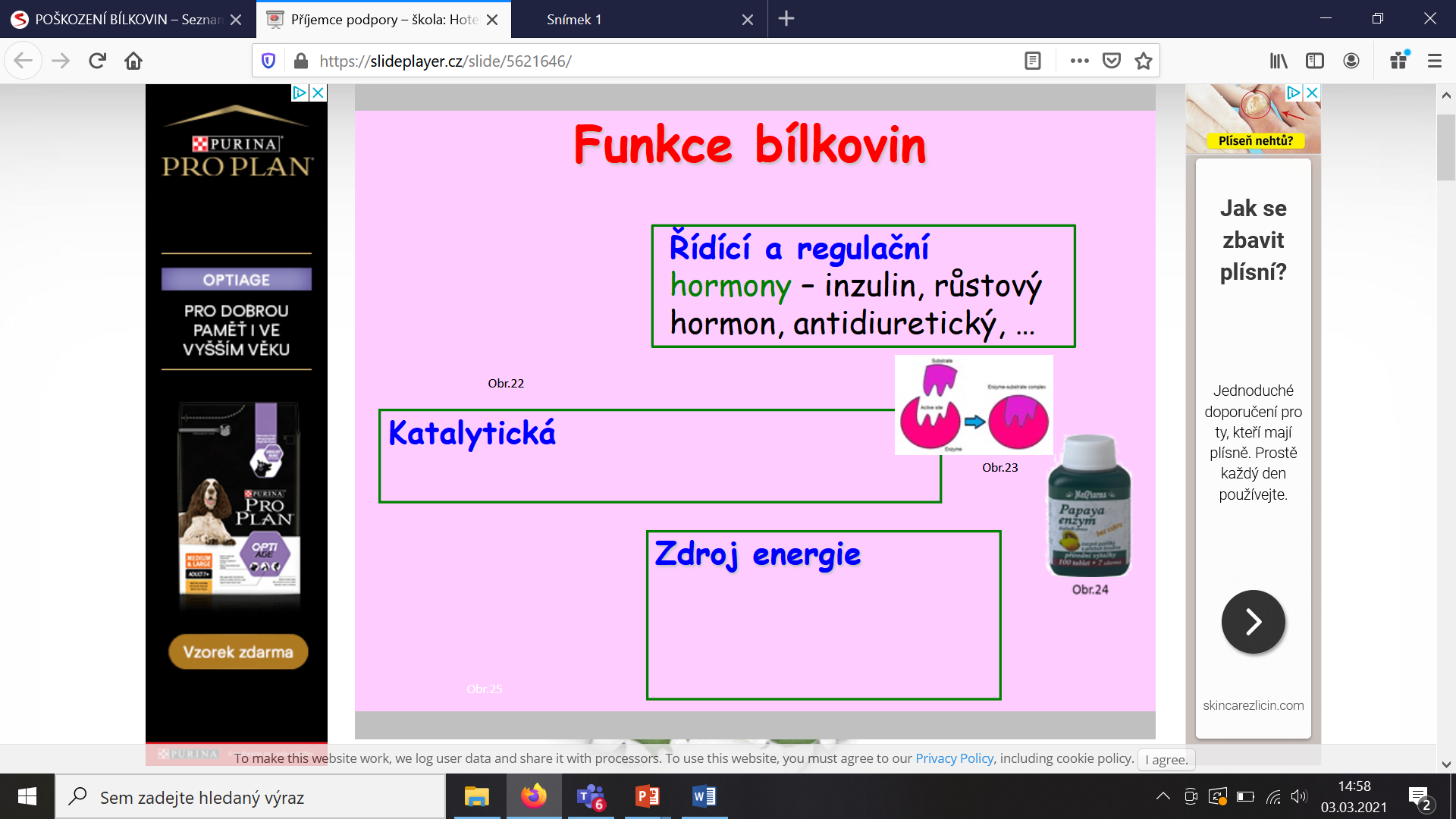 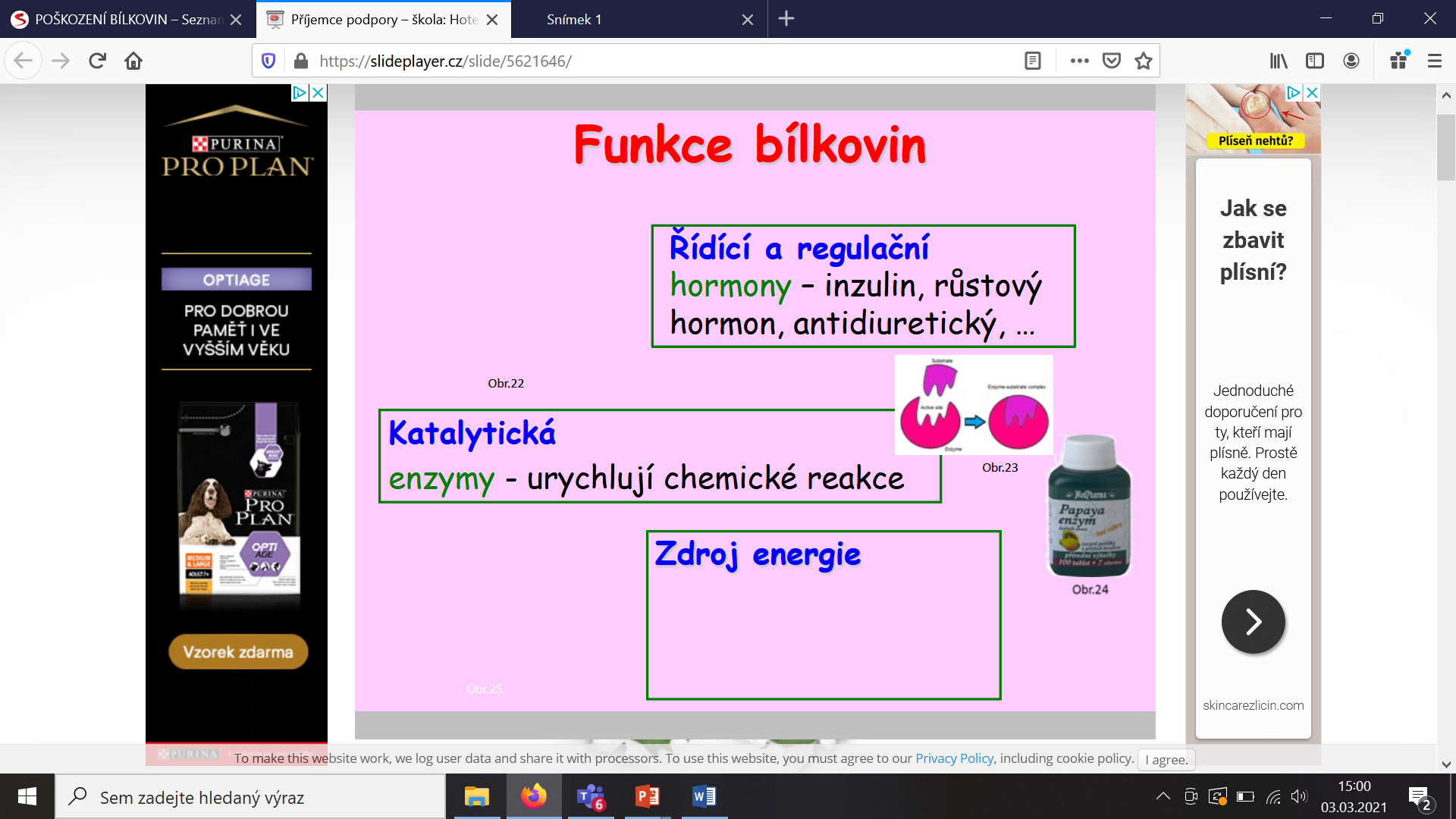 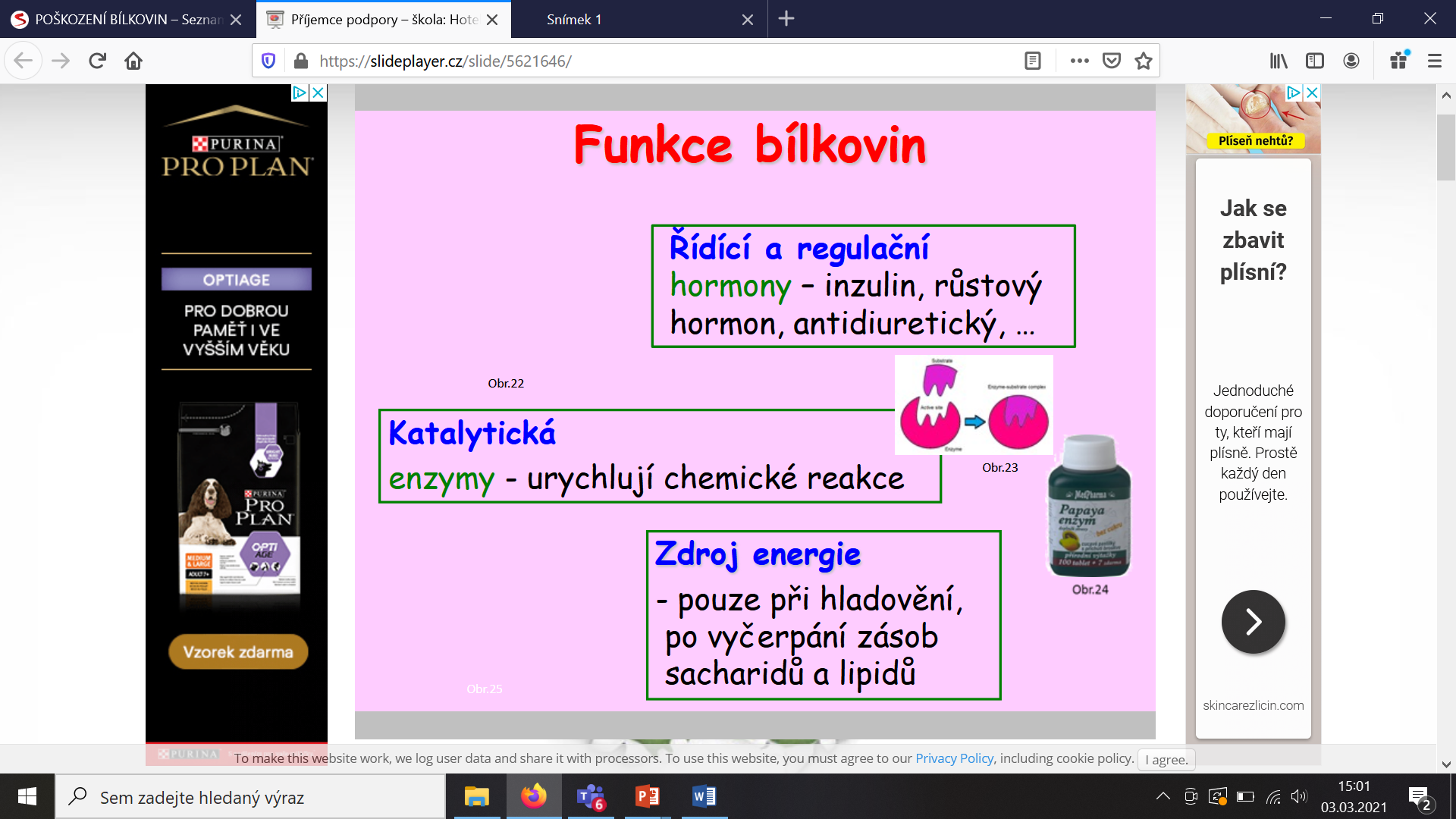 BÍLKOVINY = PROTEINY   (zápis)
Organické látky tvořené atomy C, O, H a N, ale v malé míře S, P
Z aminokyselin – propojeny peptidickou vazbou v řetězce  - CONH-
Výskyt: mléčné výrobky, maso, luštěniny
V těle: 19 %, 20 druhů aminokyselin
Poškození: teplota, kyseliny, hydroxidy, sloučeniny kovů
Srážení při teplotě 60 oC- DENATURACE
FUNKCE BÍLKOVIN:
DOPLNIT TABULKU
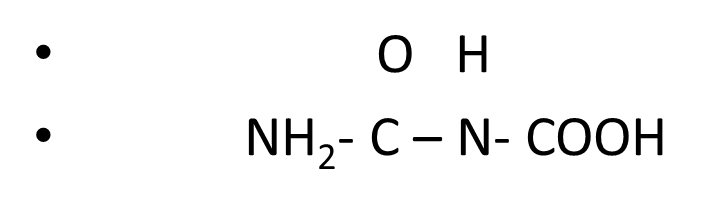 DÚ z online hodiny
1. doplnit tabulku – funkce bílkovin
2. popiš z videa denaturaci bílkovin
https://www.youtube.com/watch?v=KQIfNx-0N5g.
 https://www.youtube.com/watch?v=ELmXfSSbJM8
3. práce s textem str. 98 – 99
Nukleové kyseliny: …………………………
Nukleotidy: …………………………………….
Druhy: …………………………………………..
DNA: …………………………………………….
RNA: ………………………….................
Gen: ………………………………………………
Chromozom: ………………………………...
Replikace: ……………………………………..
DNA kóduje: ……………………………………
https://www.youtube.com/watch?v=fqWs1aM7BQs
do 1:55 min